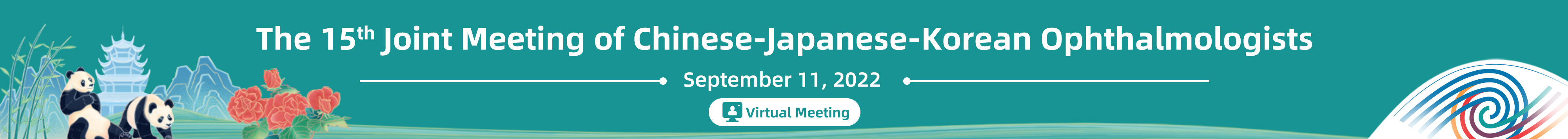 ZOOM Self-Recording Manual
Download and Install Zoom
Please download the Zoom Client for Meetings and install first.
Download Link:  https://zoom.us/download#client_4meeting
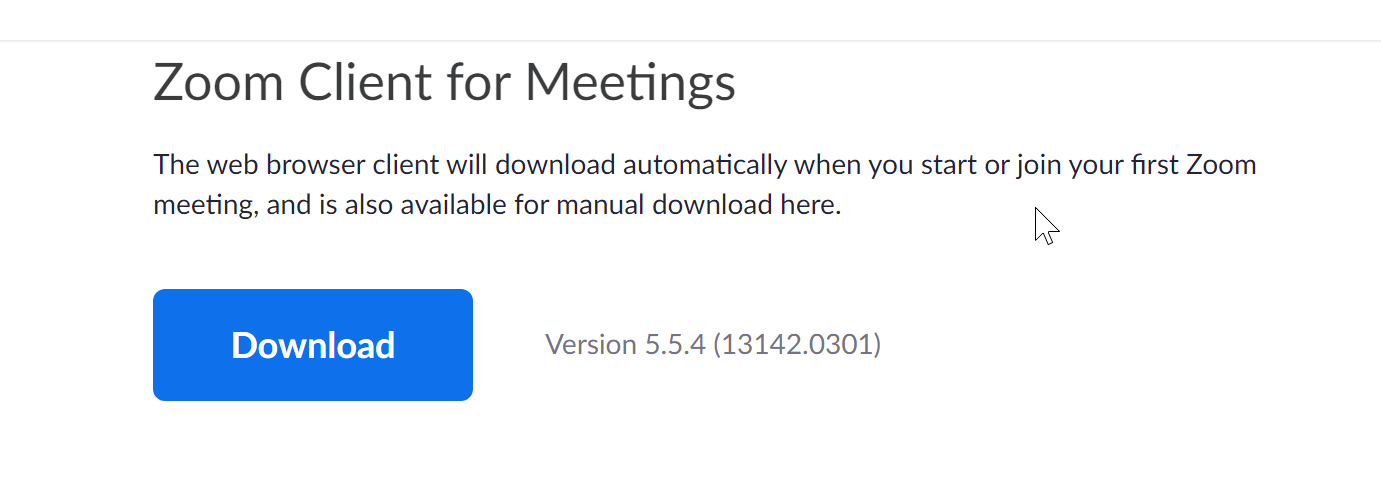 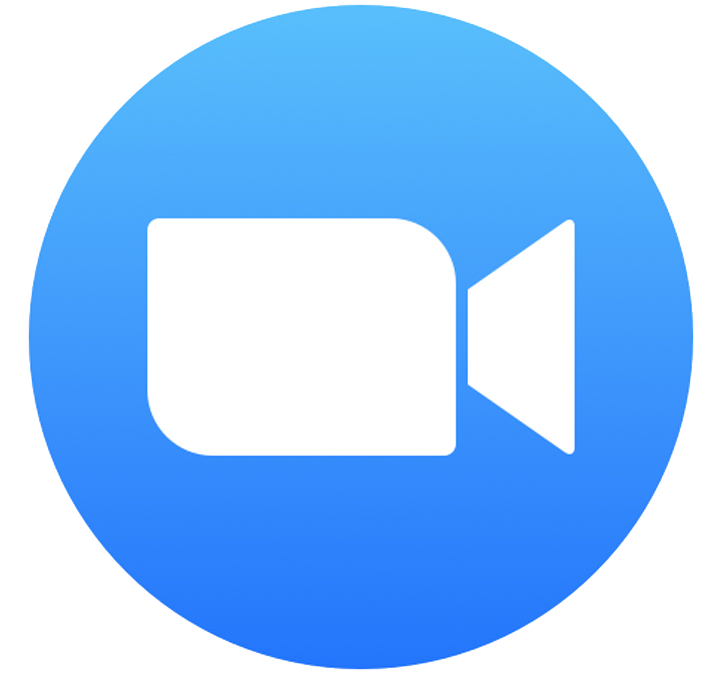 ZOOM
Step 1: Sign in Zoom
Step 2: Click on New Meeting
Sign in and Start a Meeting
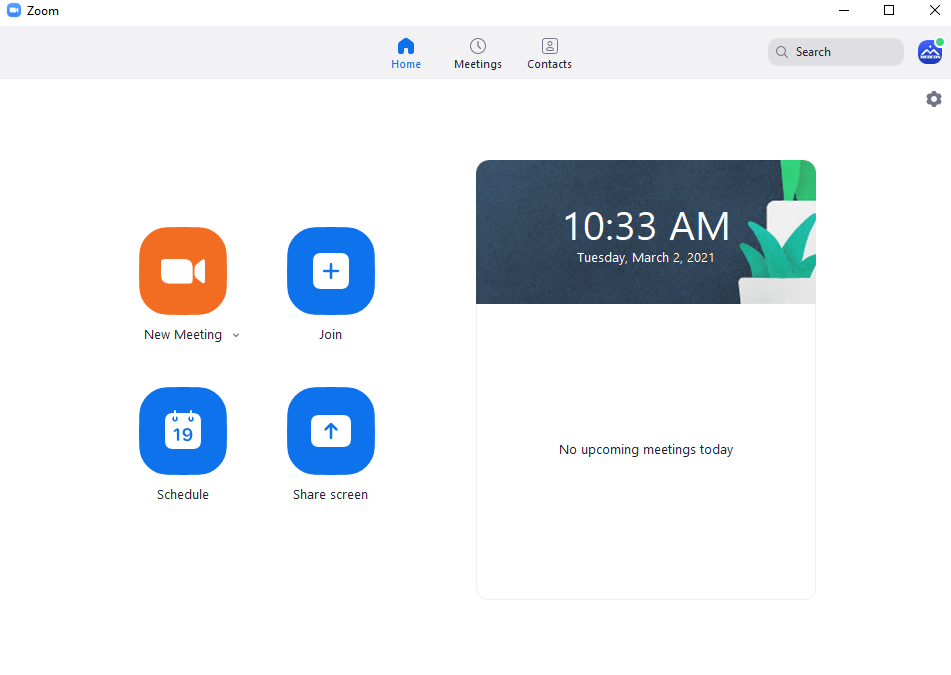 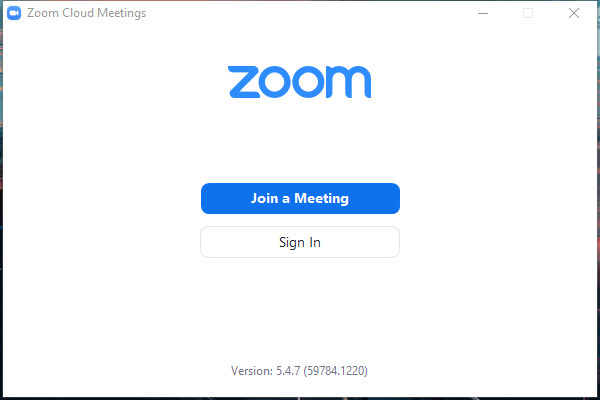 Control Panel: Basic Operation
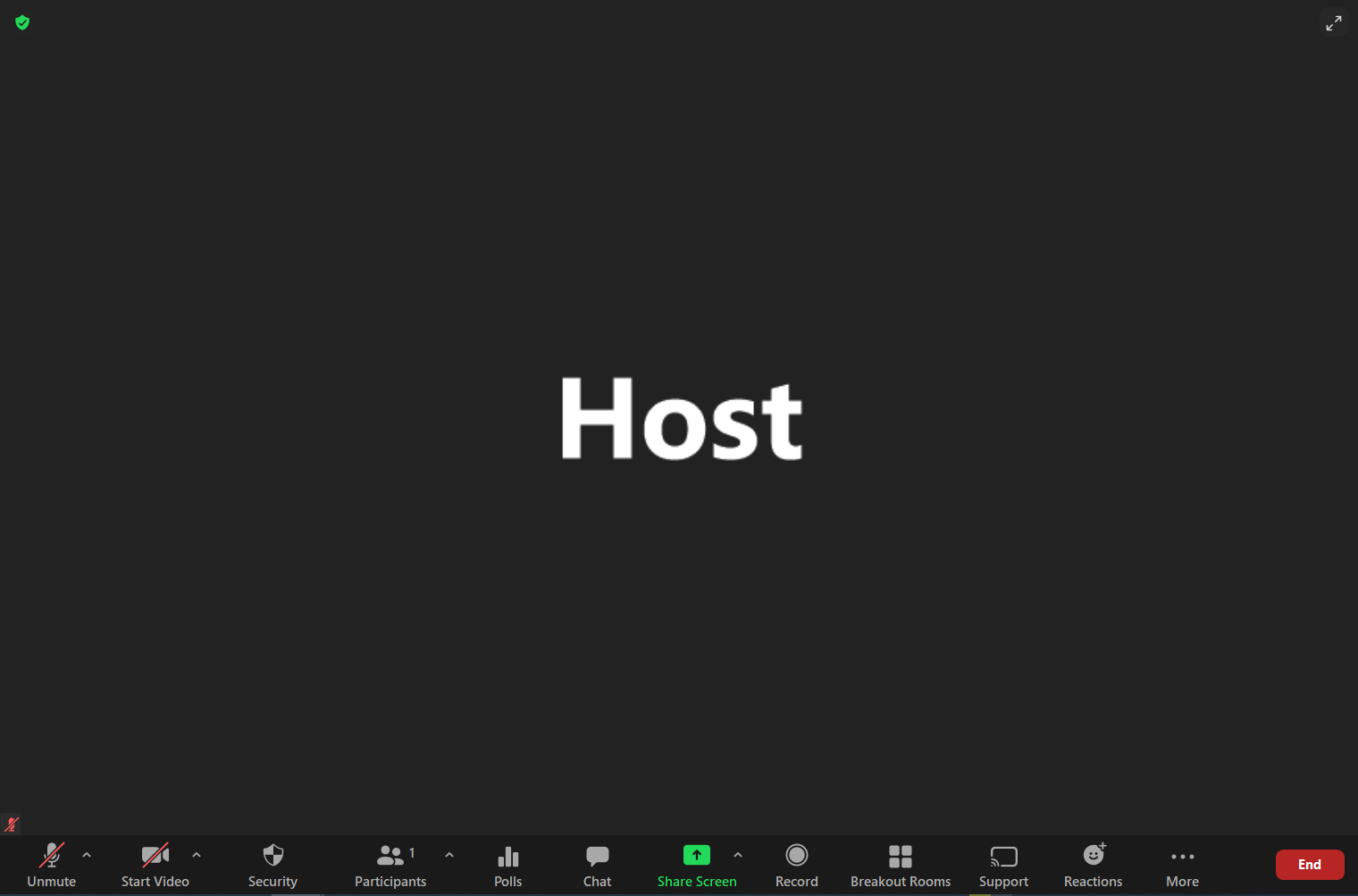 Start and Stop Video
Mute and Unmute sound
Control Panel: Basic Operation
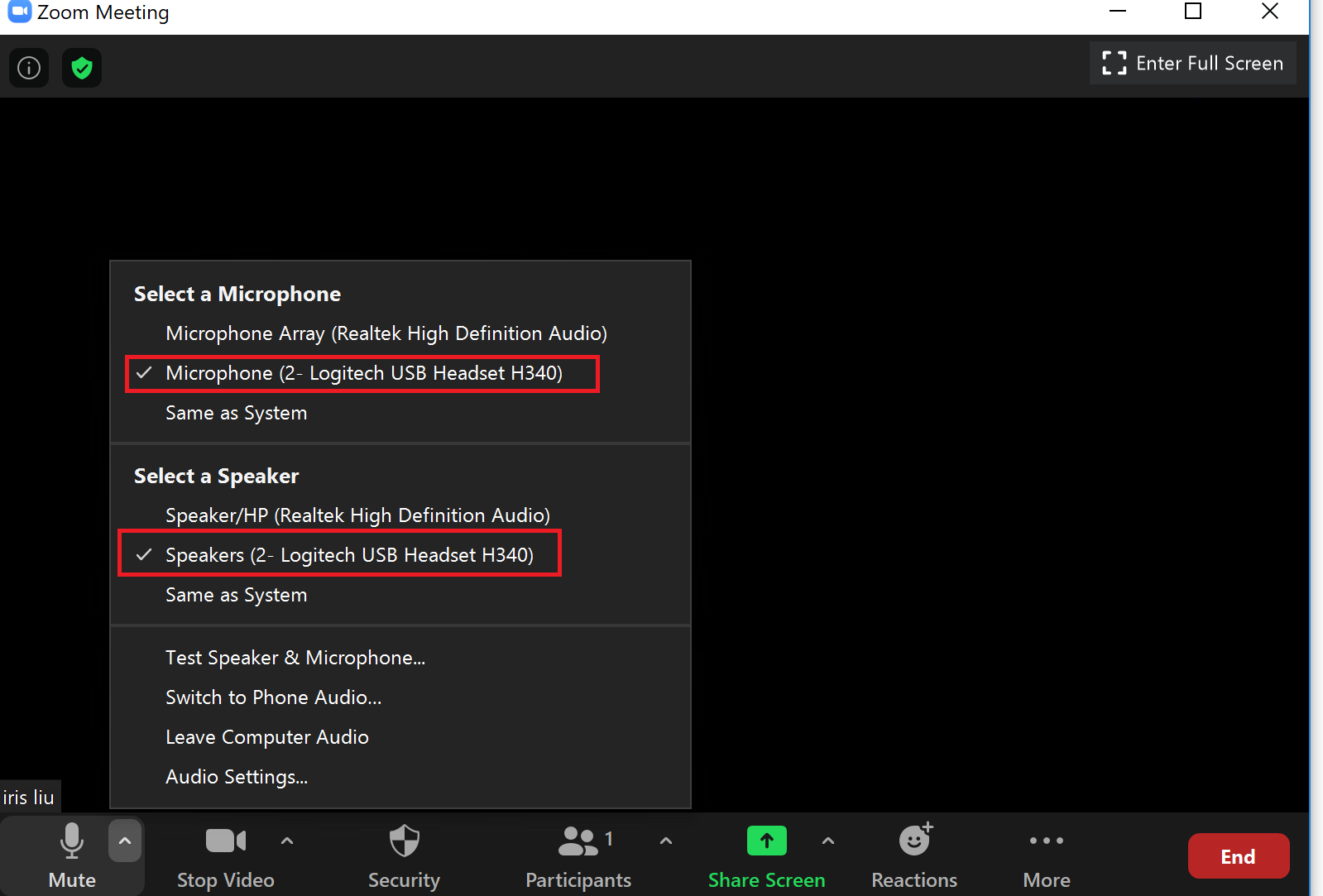 Click on the small arrow at the “Mute” button to select Microphone and Speaker that you’d like to use to record your talk.
Go to the “Audio Settings” to do  settings of video, audio and recording.
Audio Setting
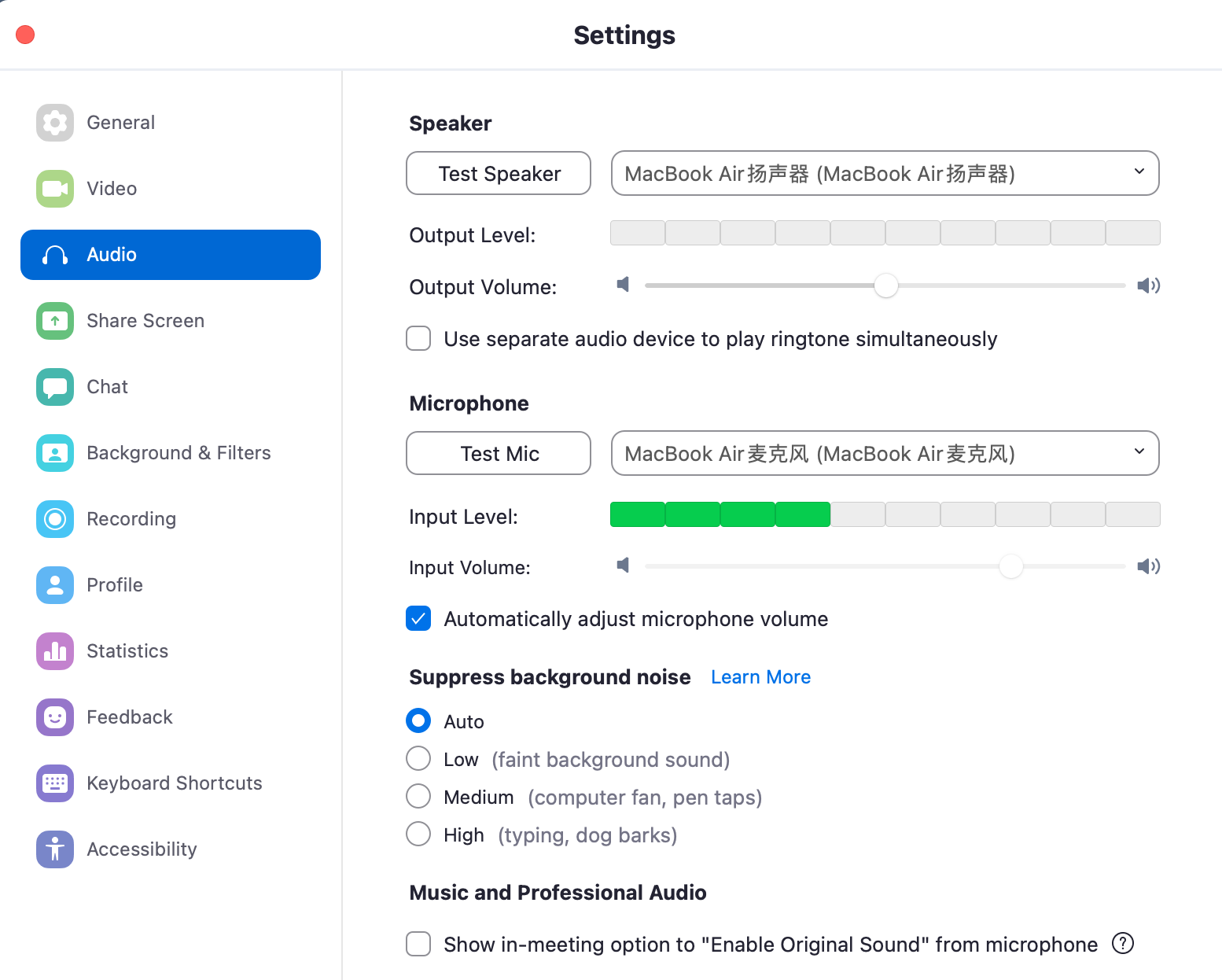 1. Test your Speaker
2. Test your Mic
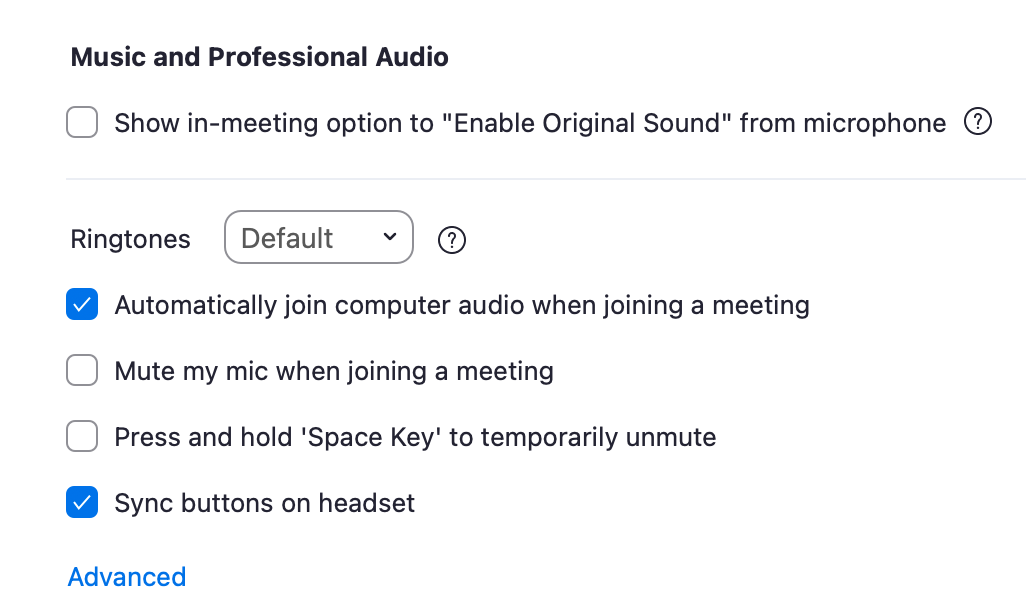 3. UN-SELECT “Press and hold space key to temporarily unmute yourself”
Video Setting
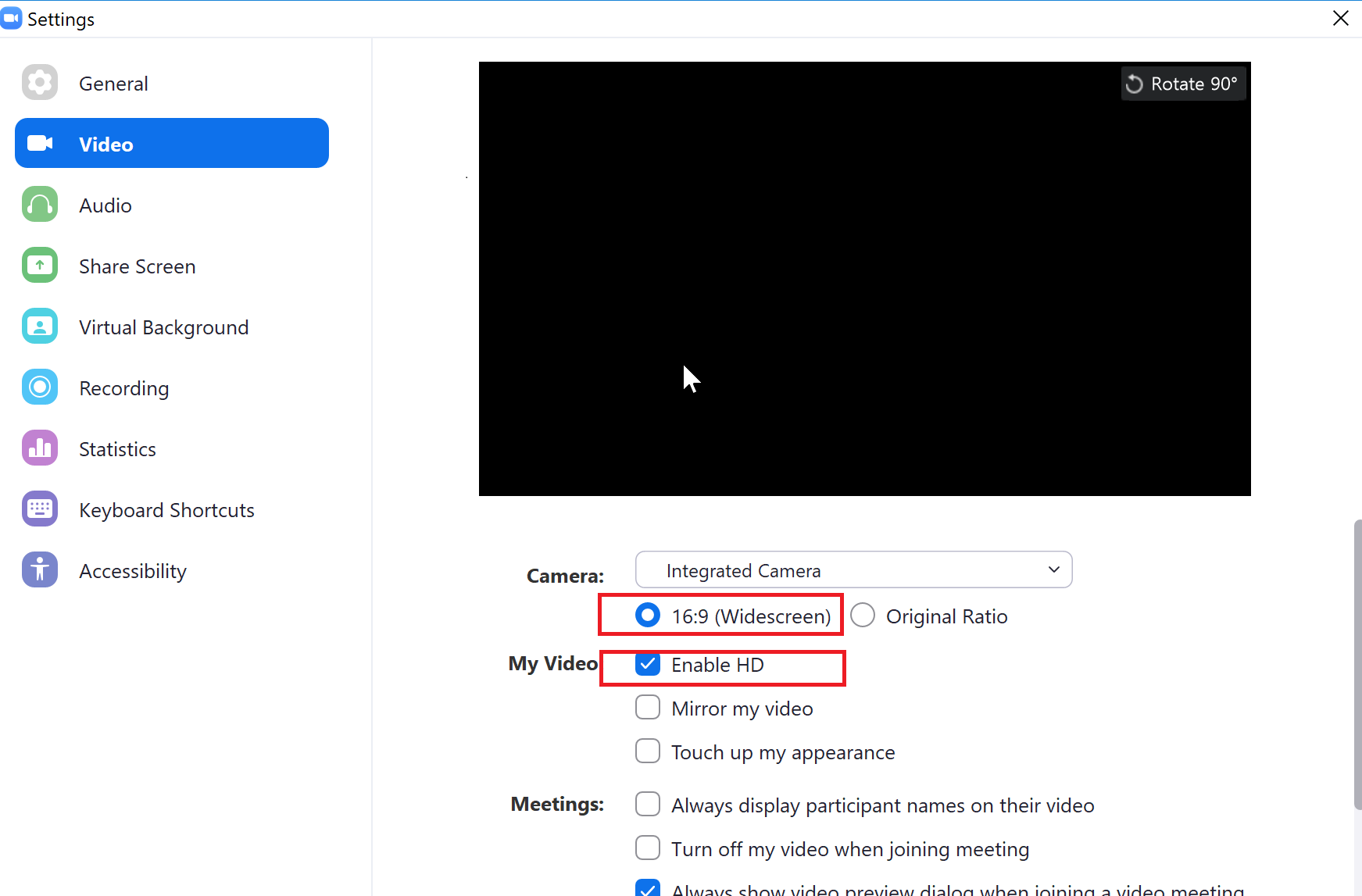 Select 16:9 (Widescreen) and Enable HD
UN-SELECT “Always display participant names on their video”
Virtual Background Setting
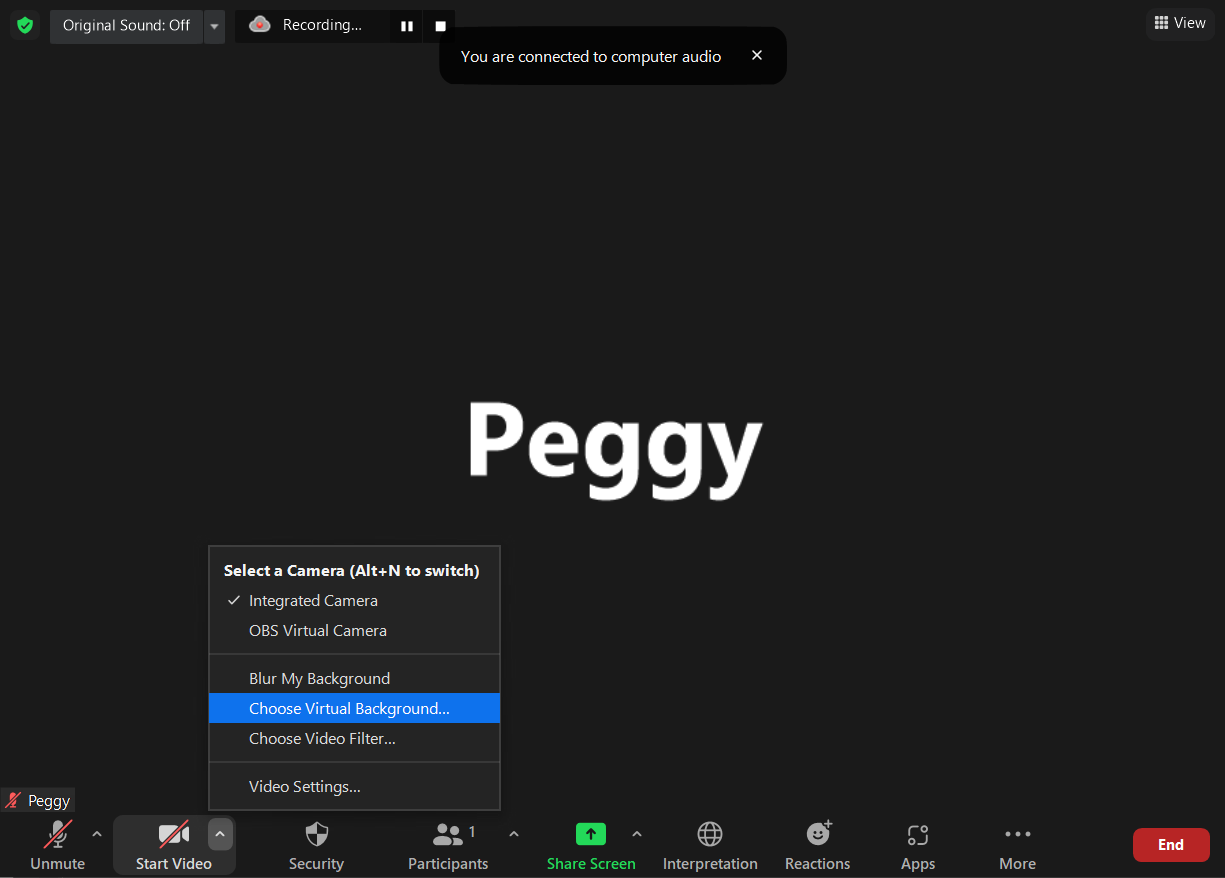 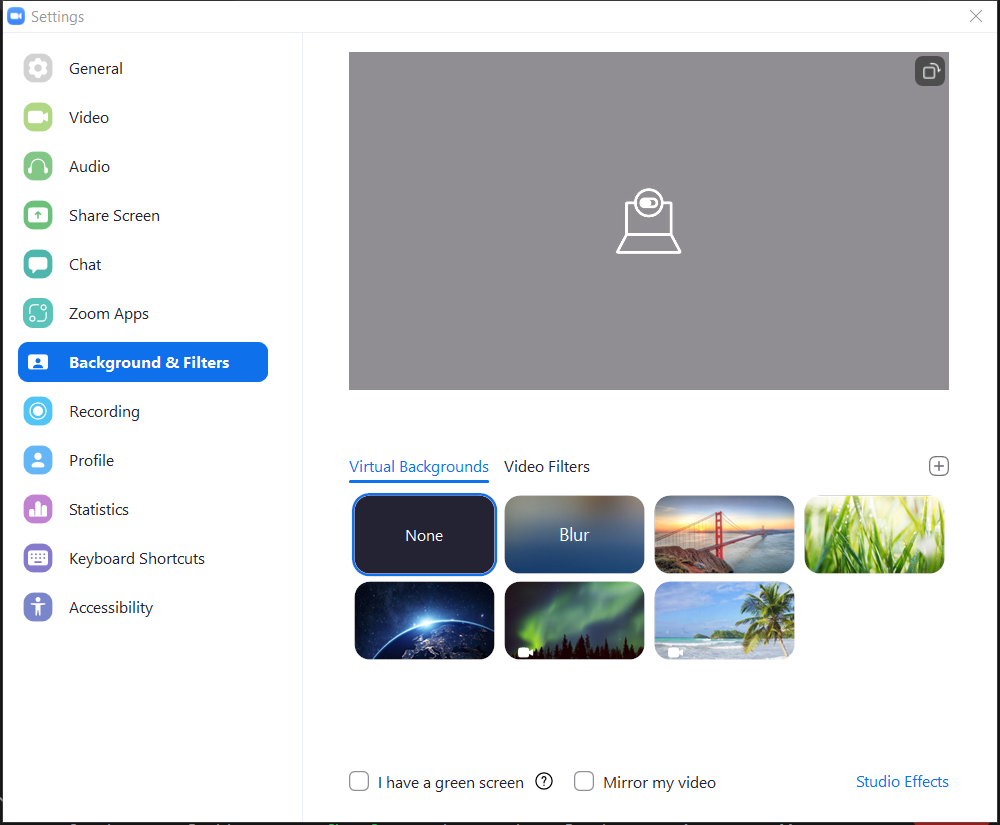 Click Choose Virtual Background
and open Background & Filters setting
Click the “+“ button to add the background picture
Virtual Background Setting
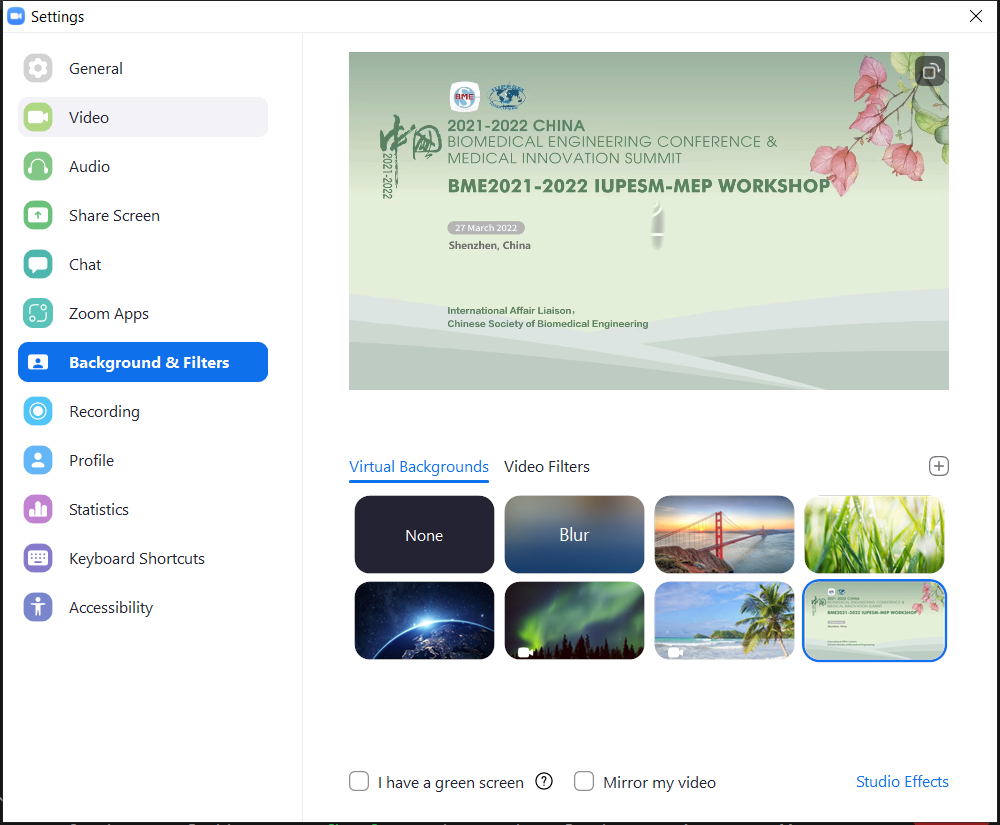 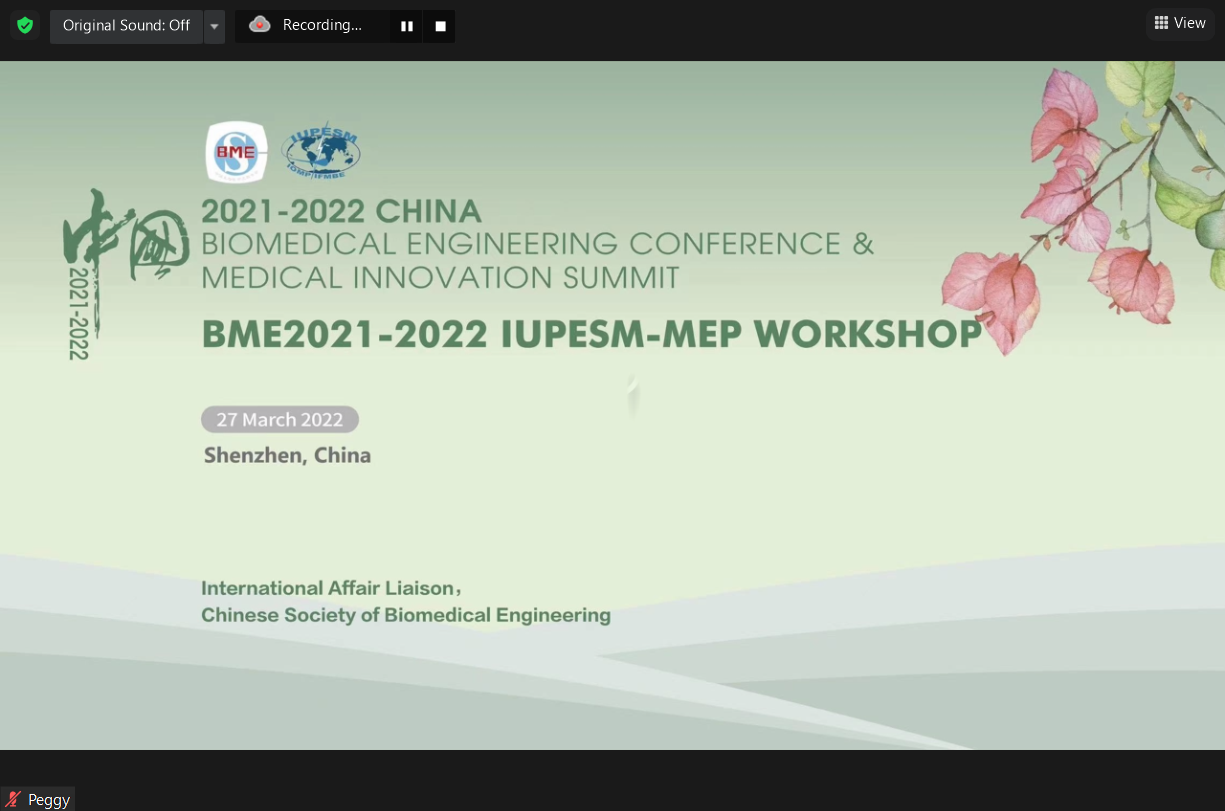 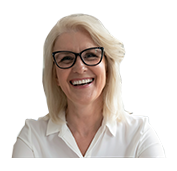 Virtual Background is required for this meeting. The background picture will be sent to you through email with the recording guideline.
Please refer to the instructions above when using this image.
Recording Setting
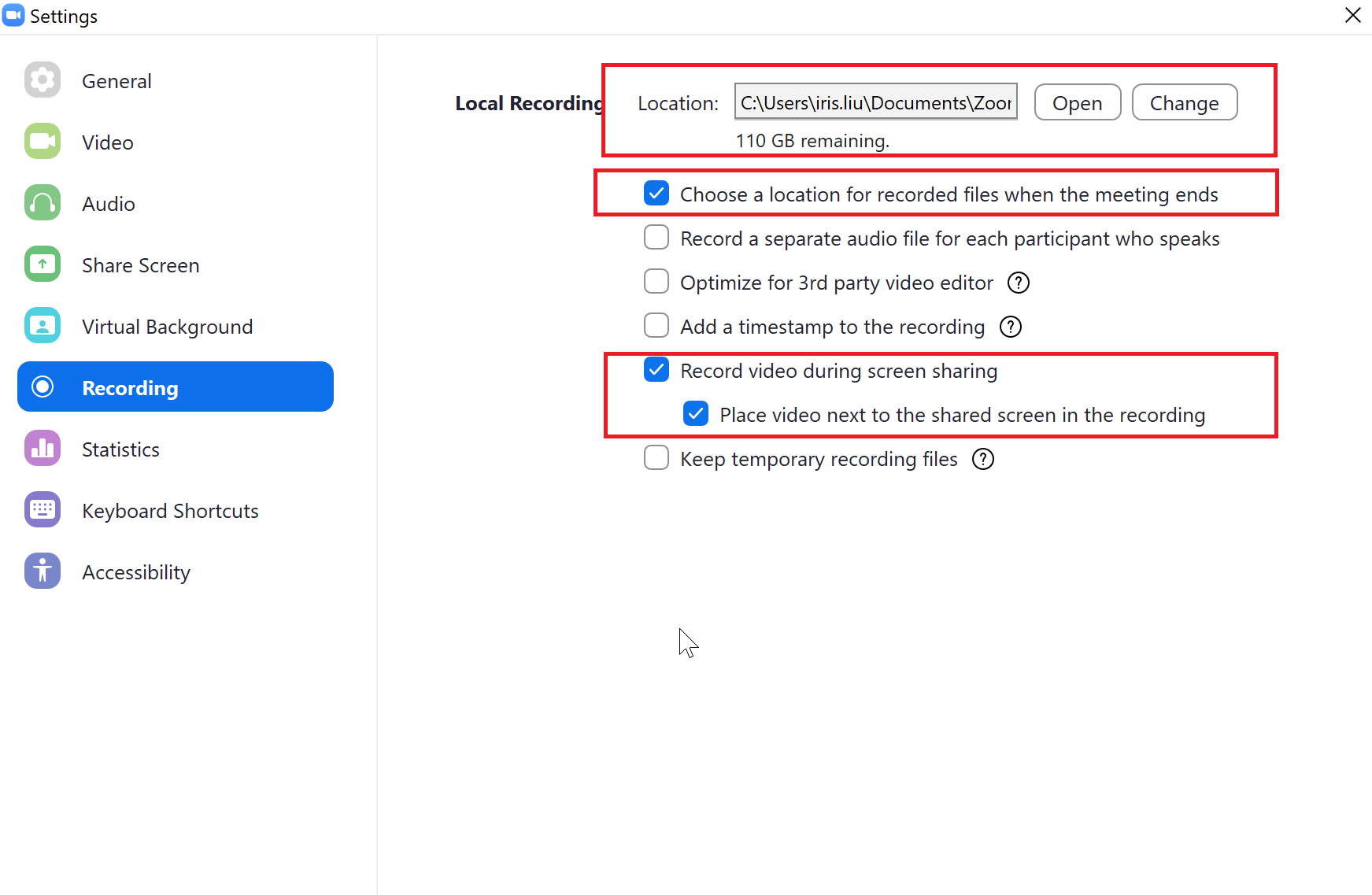 You can choose where you would like to store your recording.
Please select “Choose a location for recorded files when the meeting ends” and it will give you an option to save the recording to the folder that you wish to.
You will be able to see the video after you end the current meeting.
Important
Please select “Record video during screen sharing” and “Place video next to the shared screen in the recording”. 
These two options can ensure that your PowerPoint is not blocked by the camera.
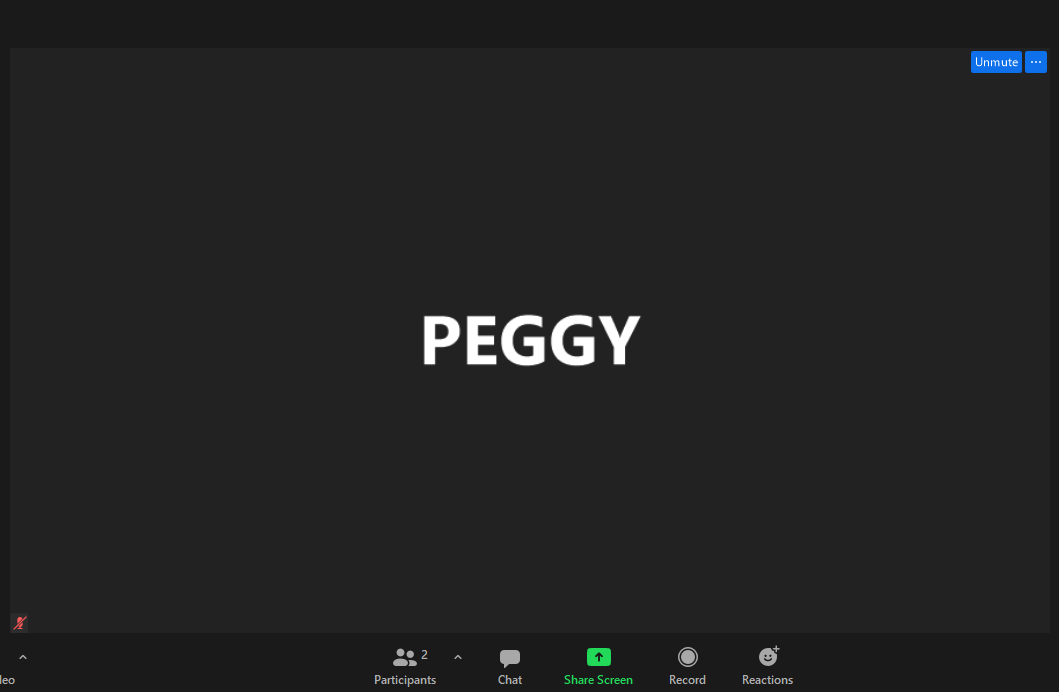 Click “Record” button to start recording
Start Recording
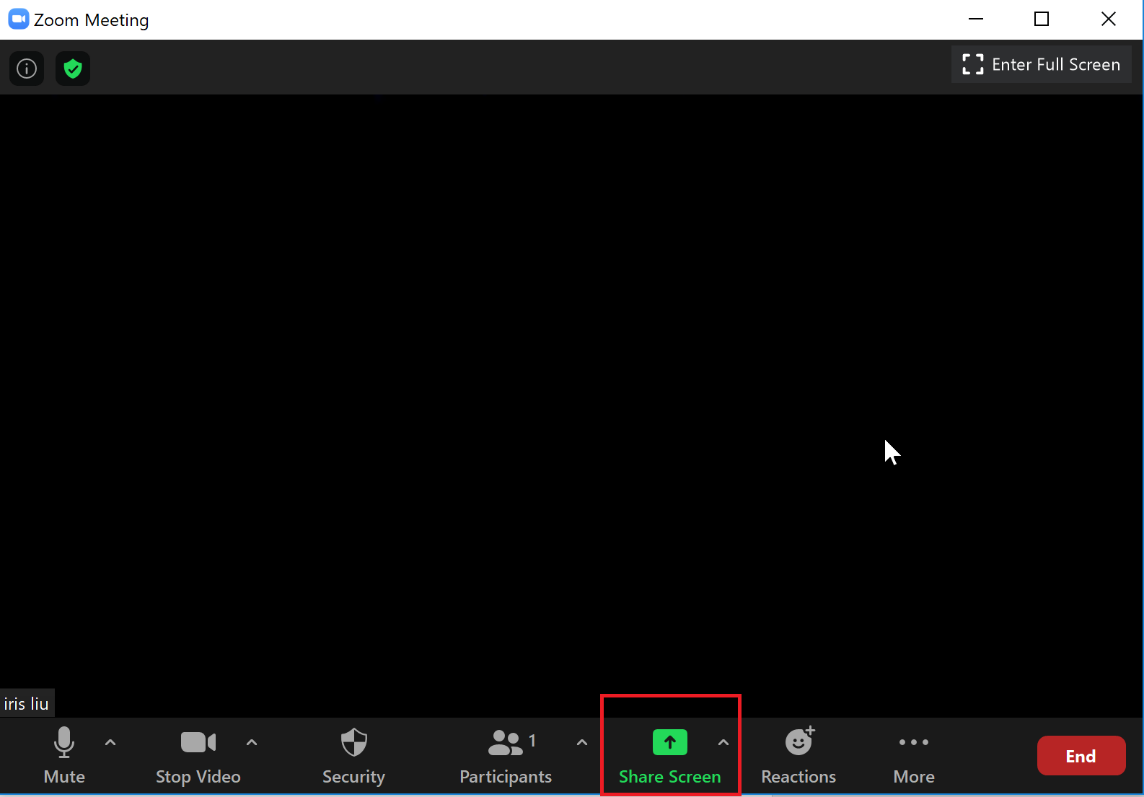 Step 1:
Open you slides from PowerPoint

Step 2:
Return to Zoom,
Click Share Screen
Share Screen
Share Screen: How to share your slides?
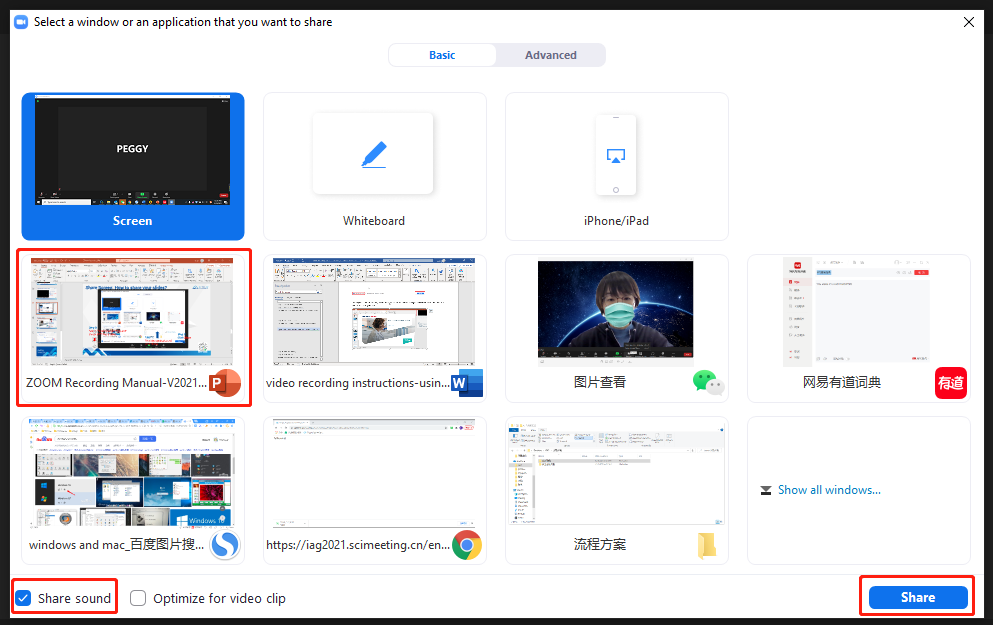 Step 1:
Find the application of your slides
Step 2:
Select “Share Sound” 
if your PPT has a video
Step 3: Click Share
Share Screen: How to share your slides?
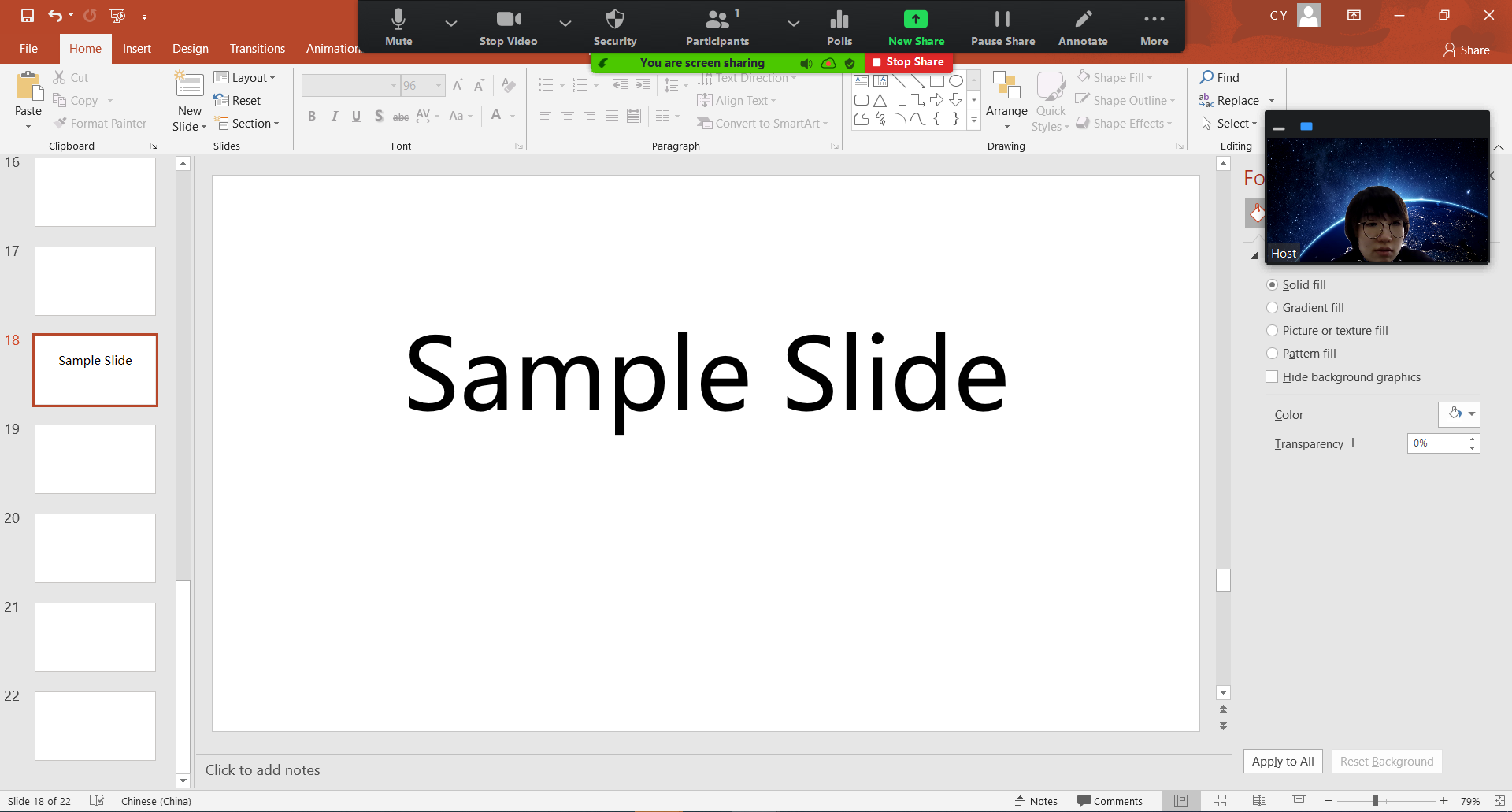 When your slides are shared, please move the video window to the right top corner.
Click here to play your PPT in full screen
Screen Share and Recording
Stop Recording
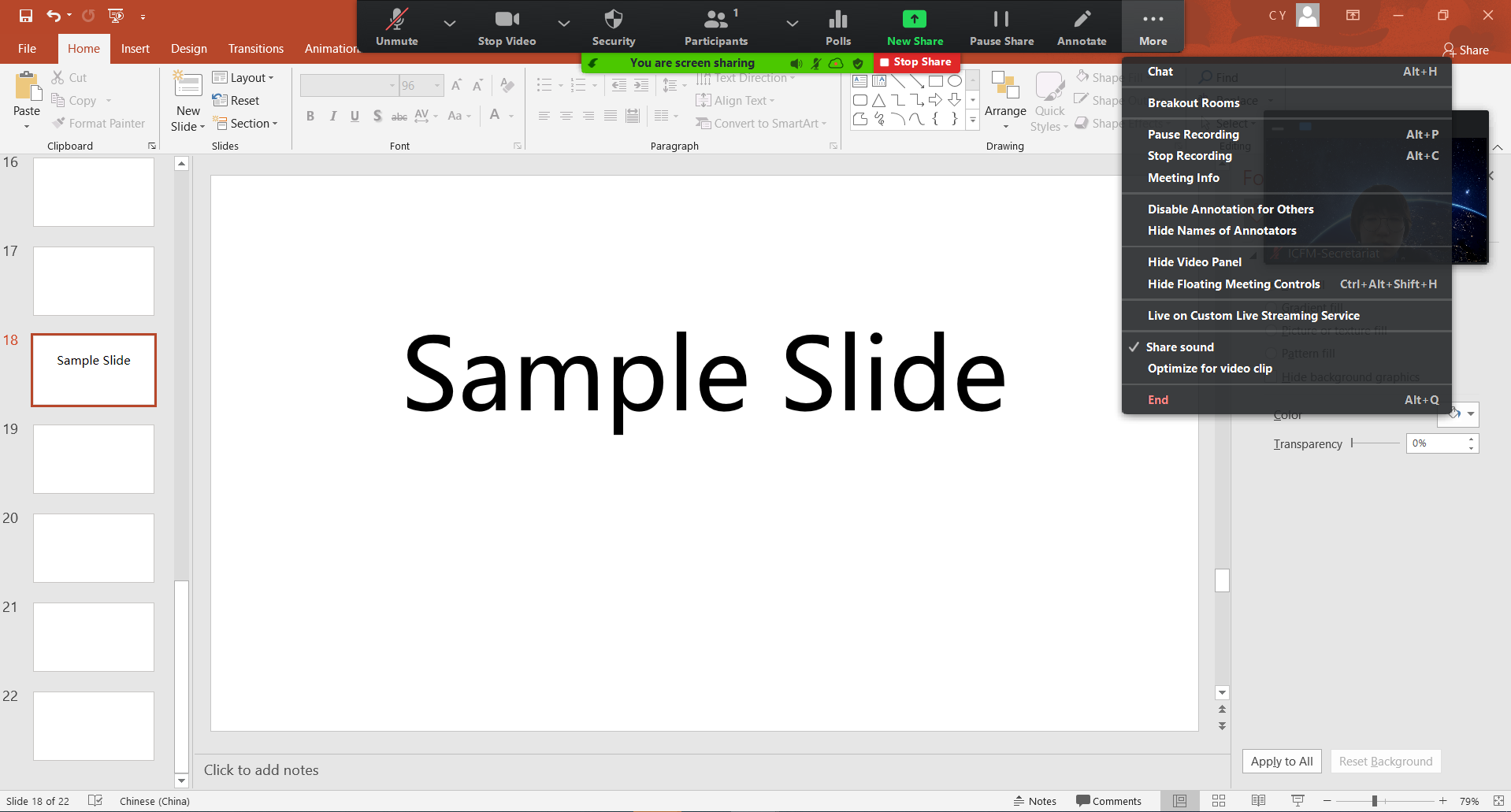 When your talk finishes, move your mouse to the top and a bar will be shown. 
Click on the “More” button, click “Stop Recording”.
Click “Stop Share” to quit screen sharing.
Click “End Meeting” to end the current meeting.
Find Meeting Recording
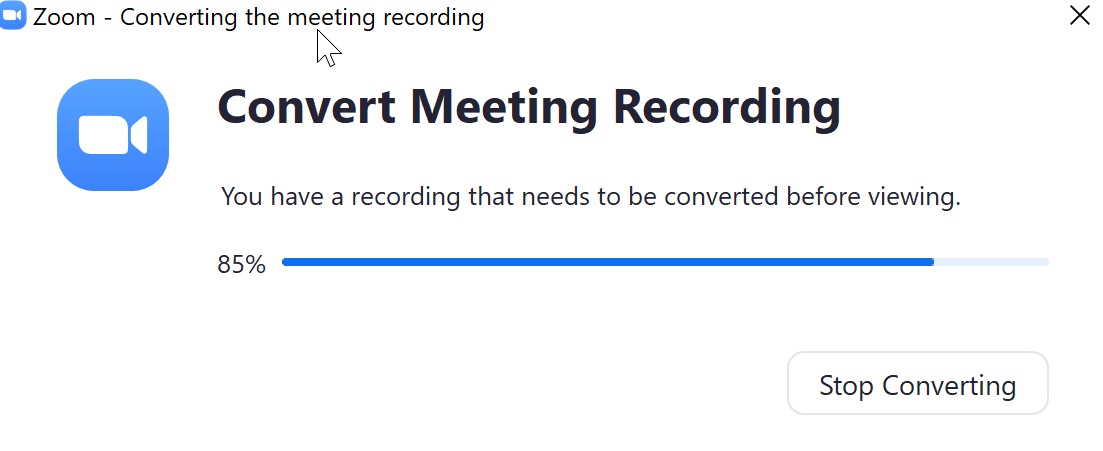 Step 1:
After the meeting is ended, Zoom will start converting the meeting recording.
Step 2:
When the converting finishes, you will be asked to select a folder where you would like the recorded files to be saved. 
Open the folder where you save the file, open the file and check if it’s satisfying.
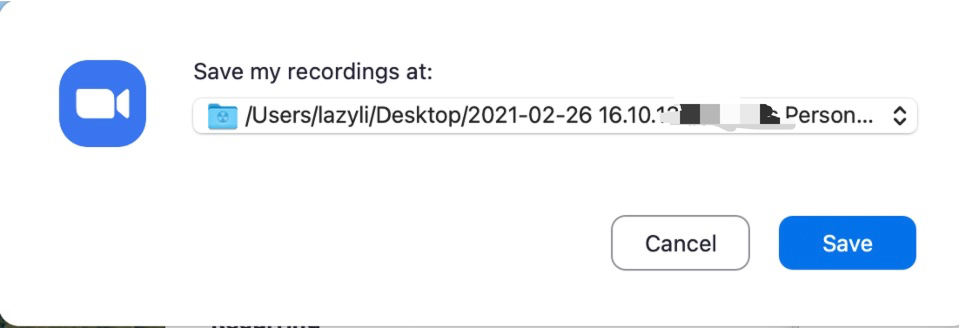 Check your Meeting Recording
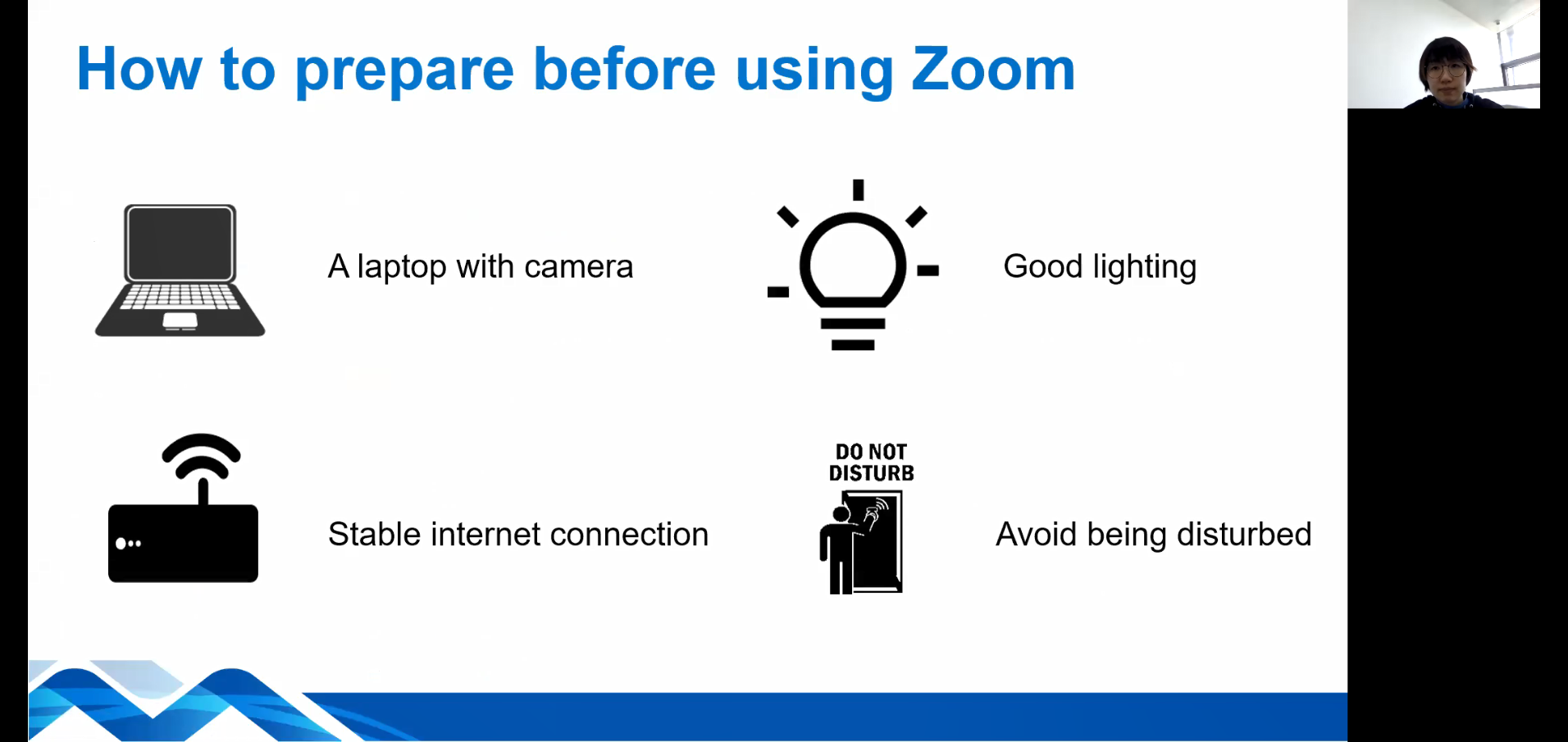 Please open your video file and check if: 
Sound is clear
Layout is correct: video is next to the shared slide screen. 

This is a sample of correct meeting recording.
Thank You!
Please contact us for Technical Assistance.
Name：CJK 2022
E-mail：cjk_2022@163.com